Making the most of our time together
Use this space to listen, stay curious and test assumptions.
Engage with tolerance, understanding and appreciation of difference and mutual respect.
Push yourself and encourage others to engage productively.
Participate actively. Be off all other work and phone.
Take space. Give space.
Give grace to those that cannot fully abide by these norms.
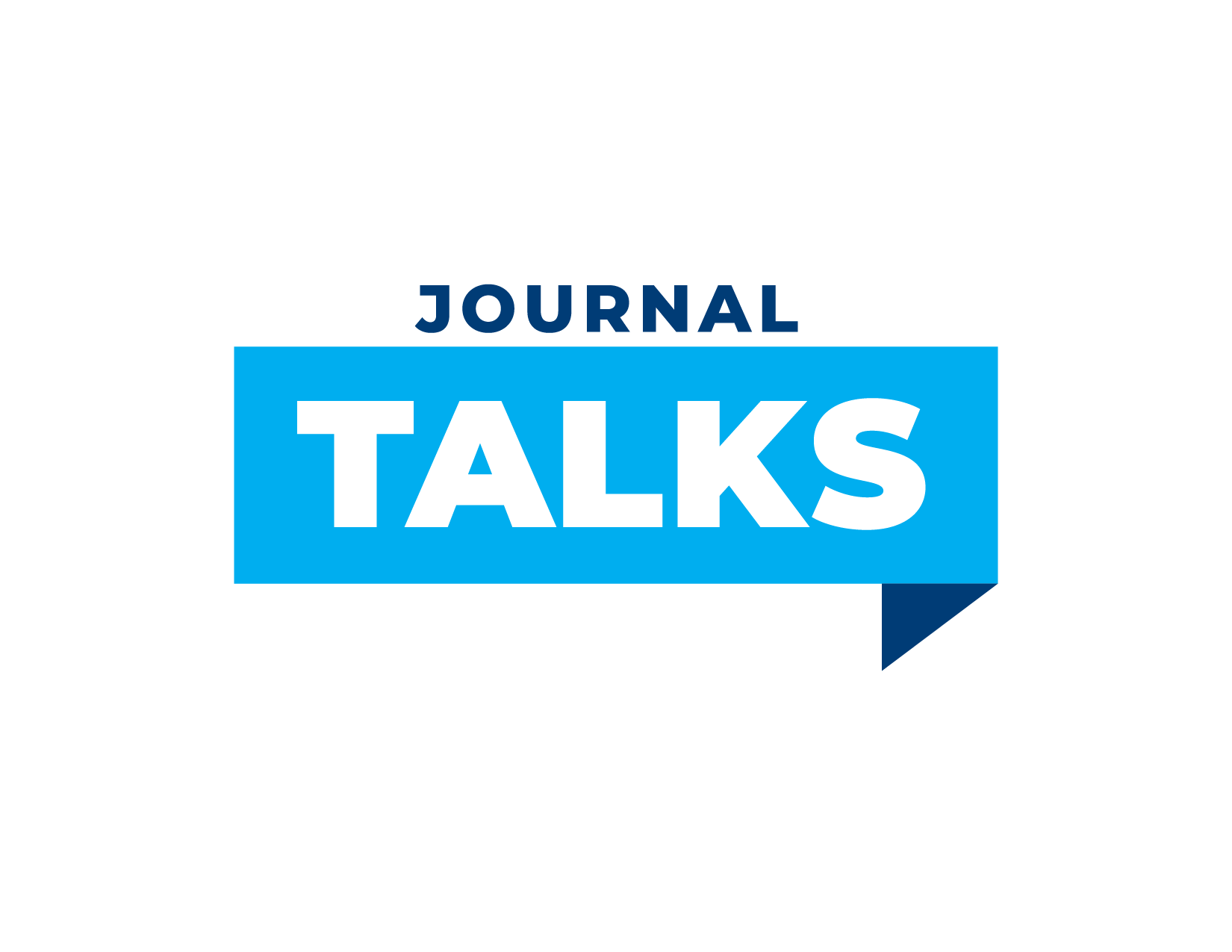 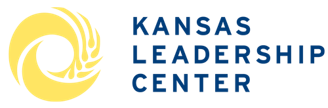 Question 1:
In what ways are you seeing the demographics of our community change  and what does that mean to you?
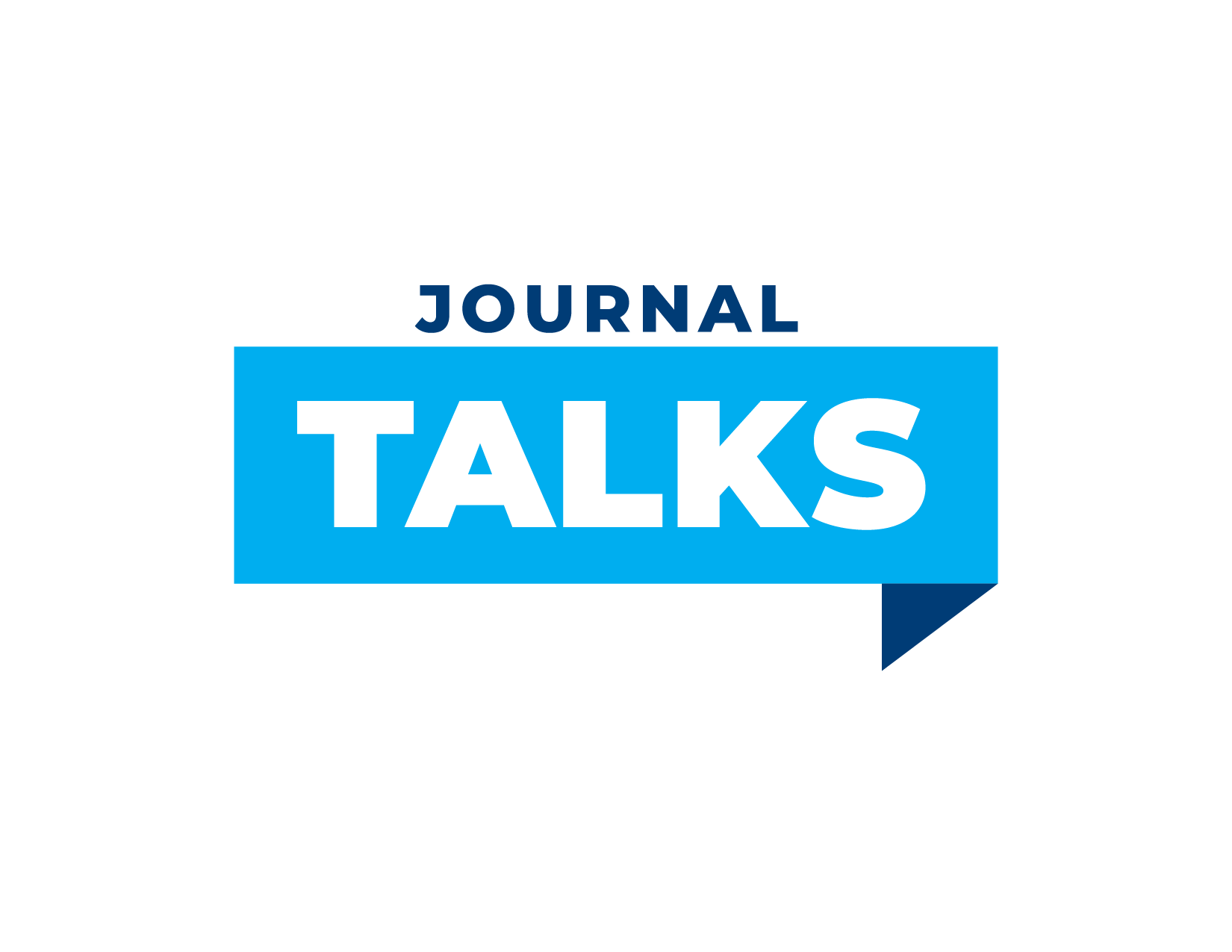 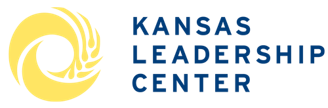 Question 2:How might immigration impact the future  of our community?
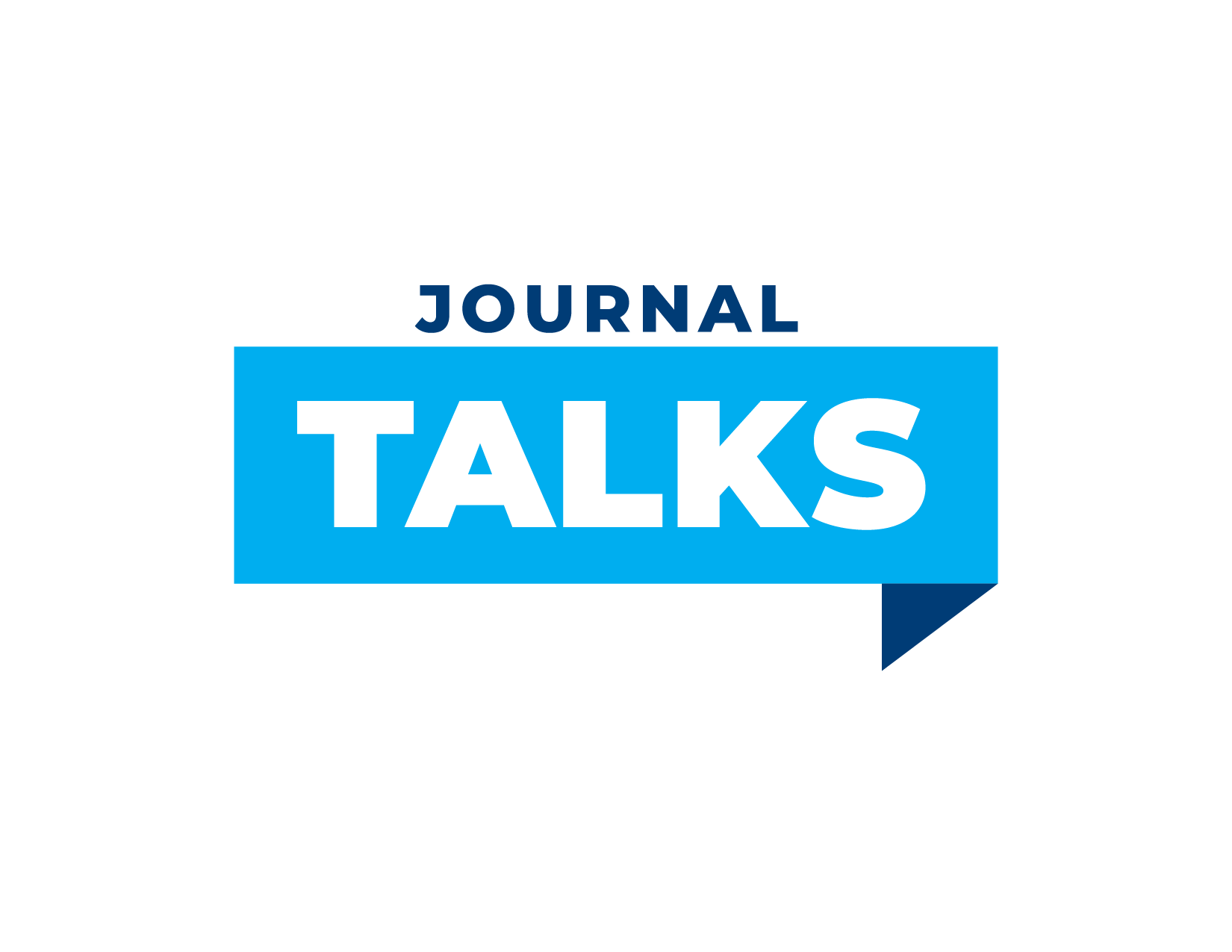 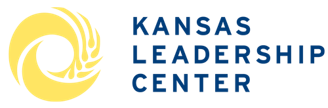 Question 3: What values do you believe should unite us as Americans?
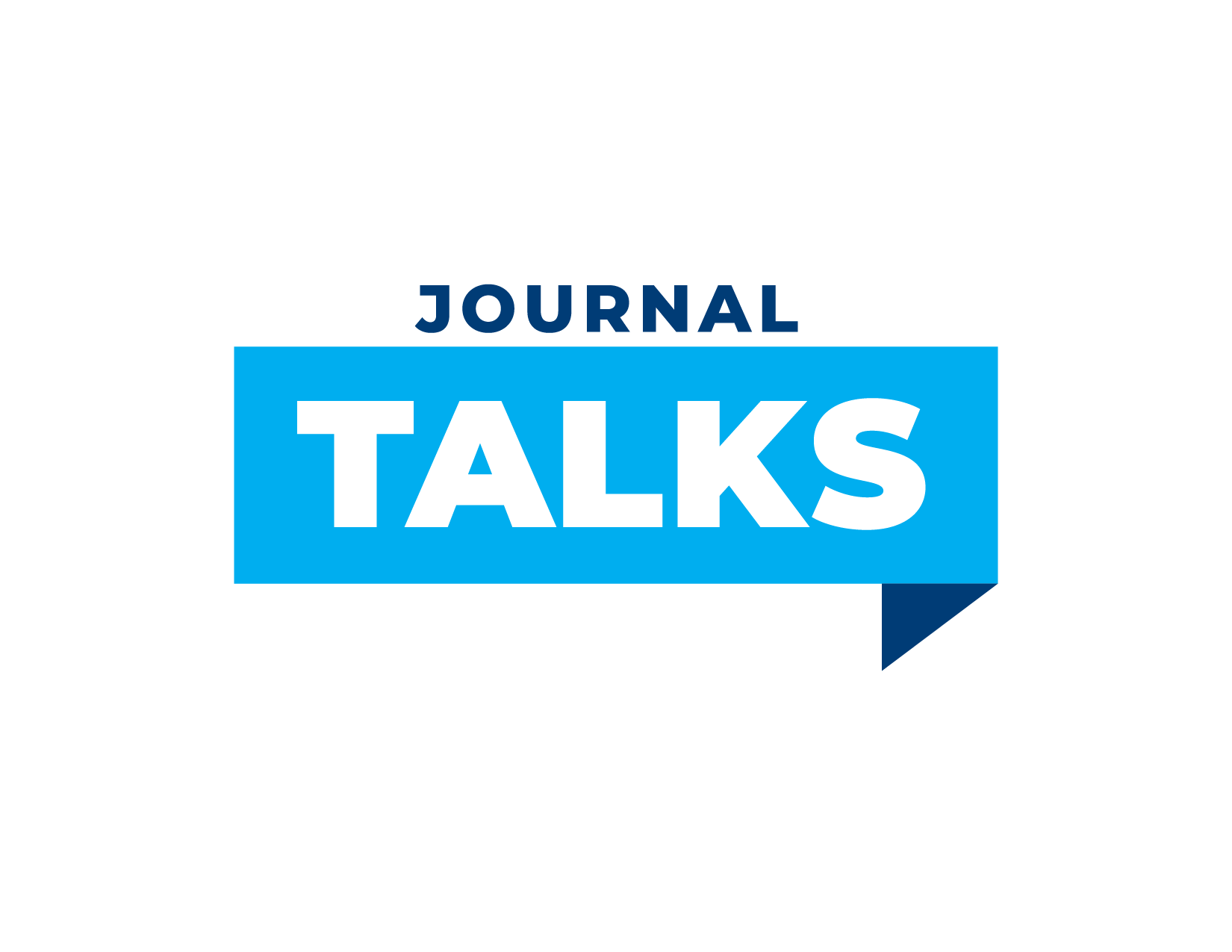 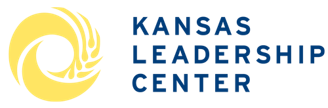 Question 4:What should our community be doing to be both welcoming, cohesive and connected?
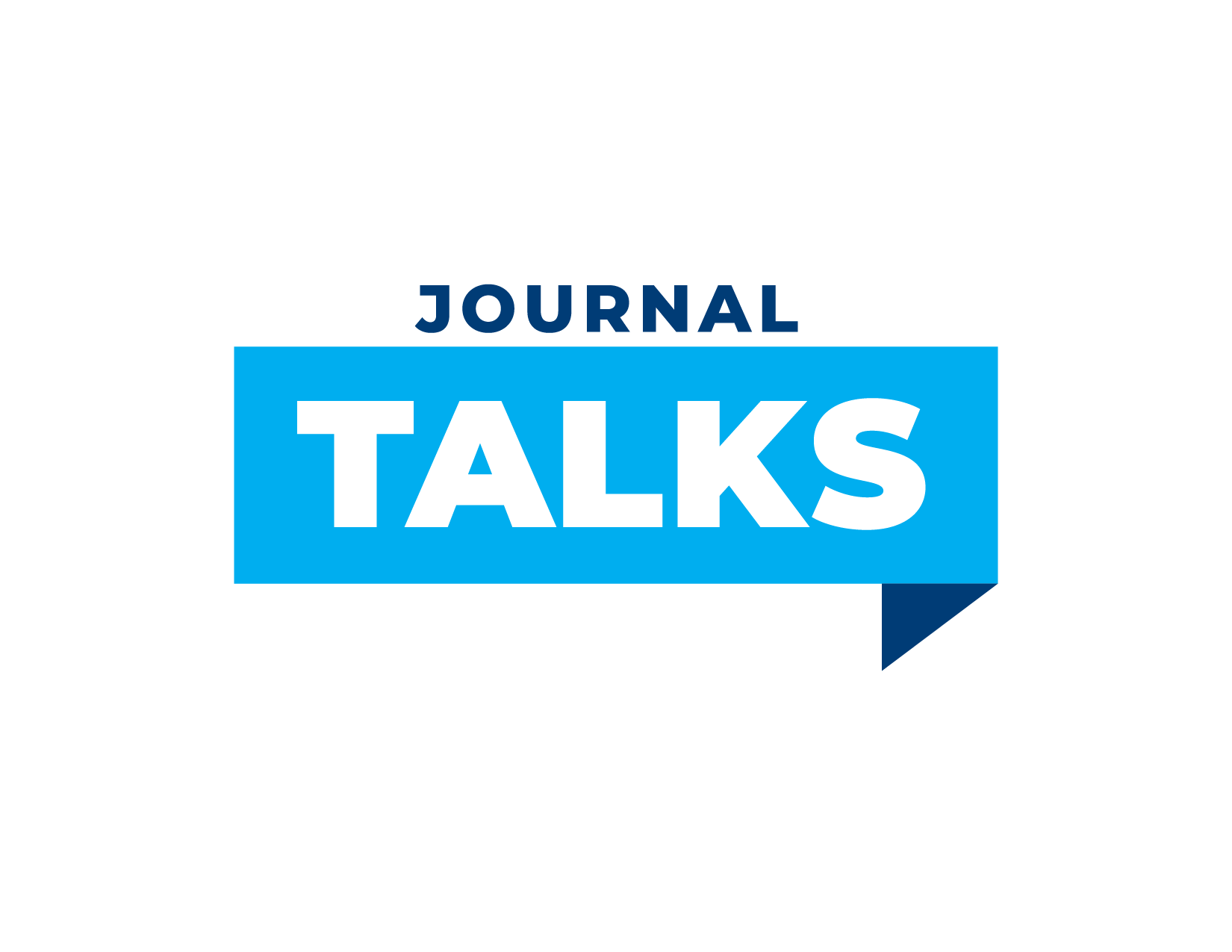 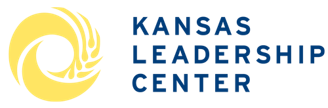 Question 5:Based on what you’ve heard, what statement do you want to make on this topic to share with the rest of Kansas? How should our community navigate changes and thrive?
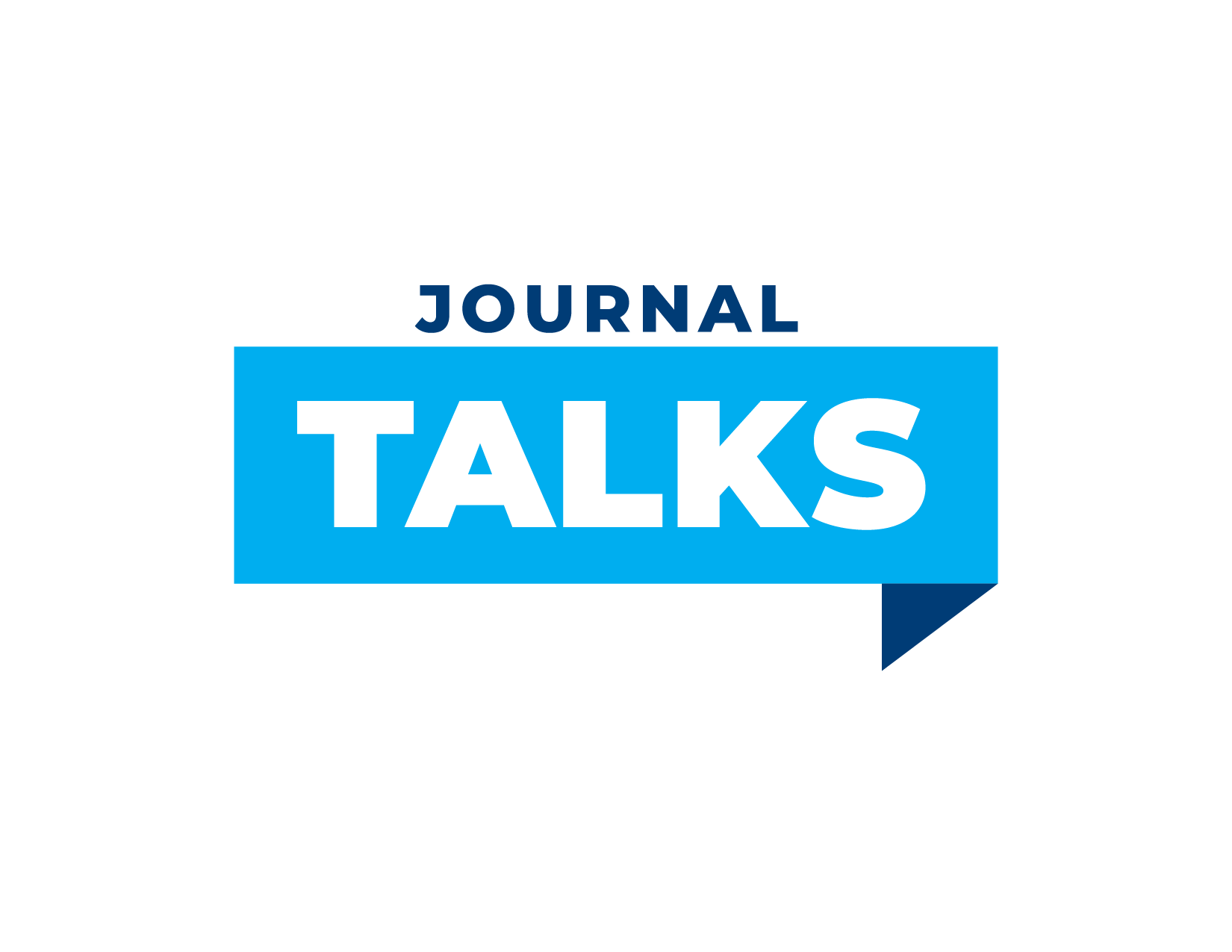 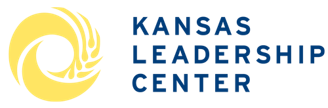 Thanks for participating in today’s Journal Talk!

Community statements will be shared back with the KLC Journal and published in the future.
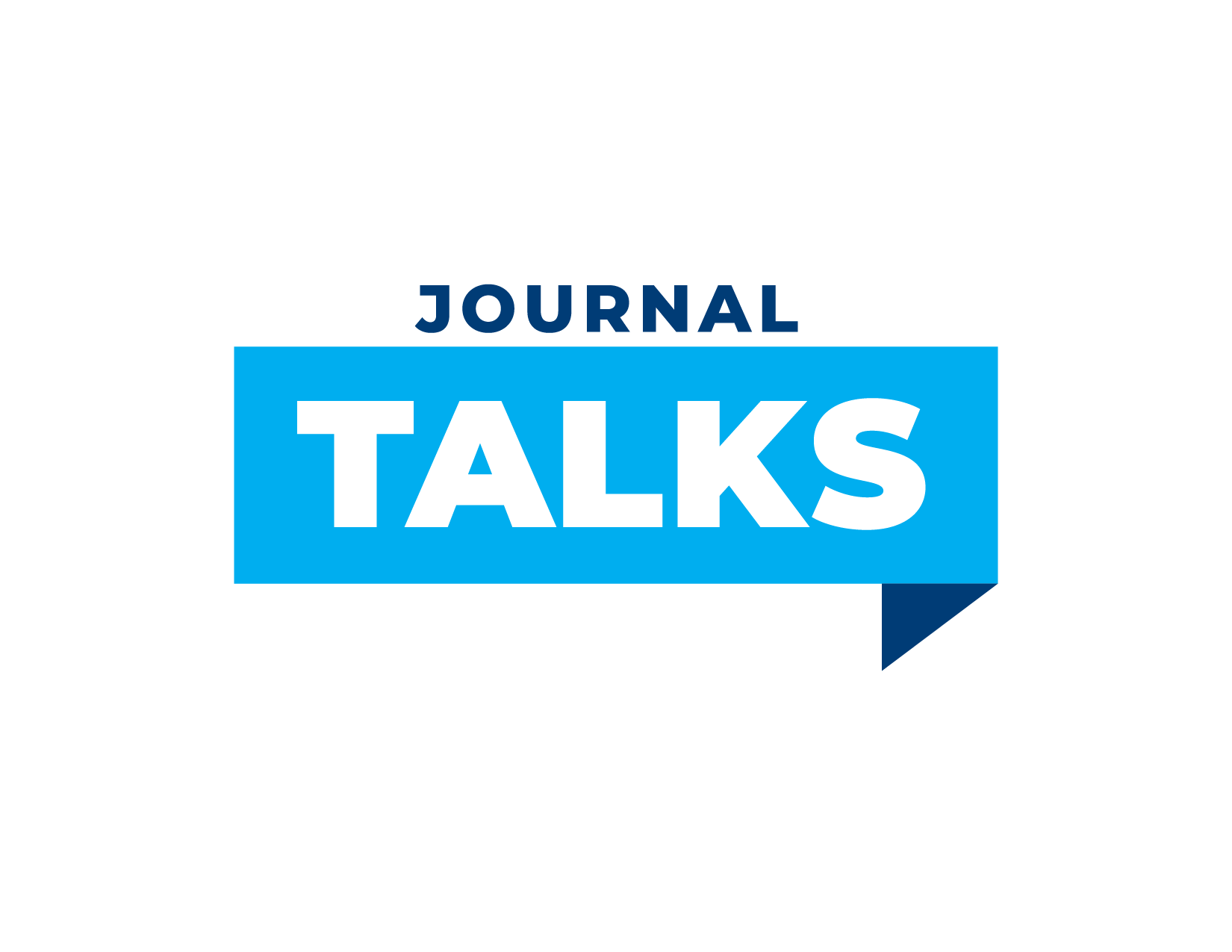 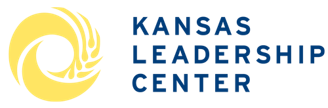